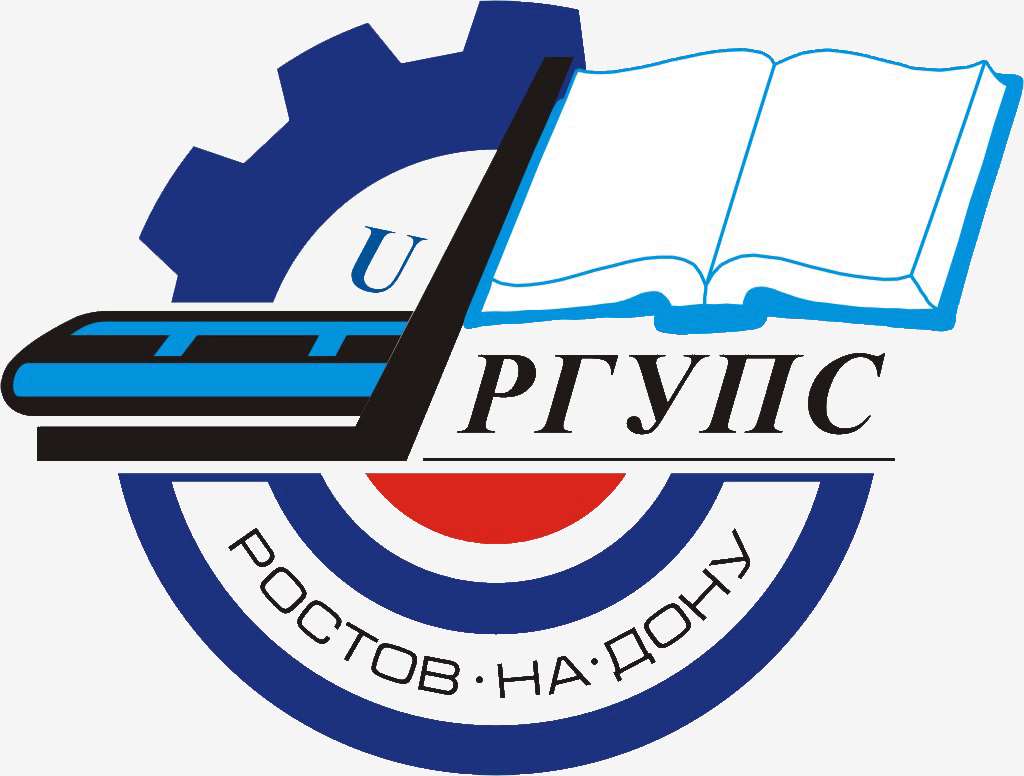 Ростовский Государственный Университет Путей Сообщения
ПОБЕДИТЕЛИ 
конкурса изобразительного искусства
в рамках межфакультетского фестиваля 
«Студенческая весна – 2020»
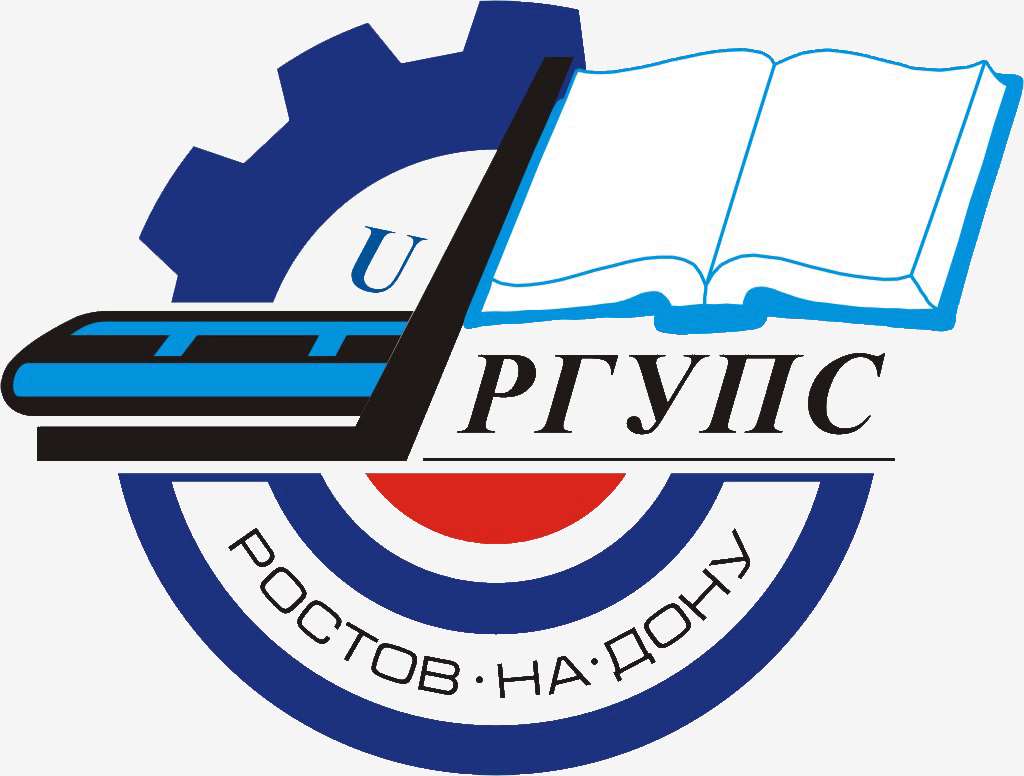 Номинация:  Поздравительная открытка к 75-летию Победы в Великой Отечественной войне
Хромова Виктория

Гуманитарный
 факультет
1 место
Усачев  Олег

Факультет 
Дорожно-строительные машины
2 место
Усачев  Олег

факультет 
Дорожно-строительные машины
2 место
Владимирова Елена

Воронежский 
техникум железнодорожного транспорта
3 место
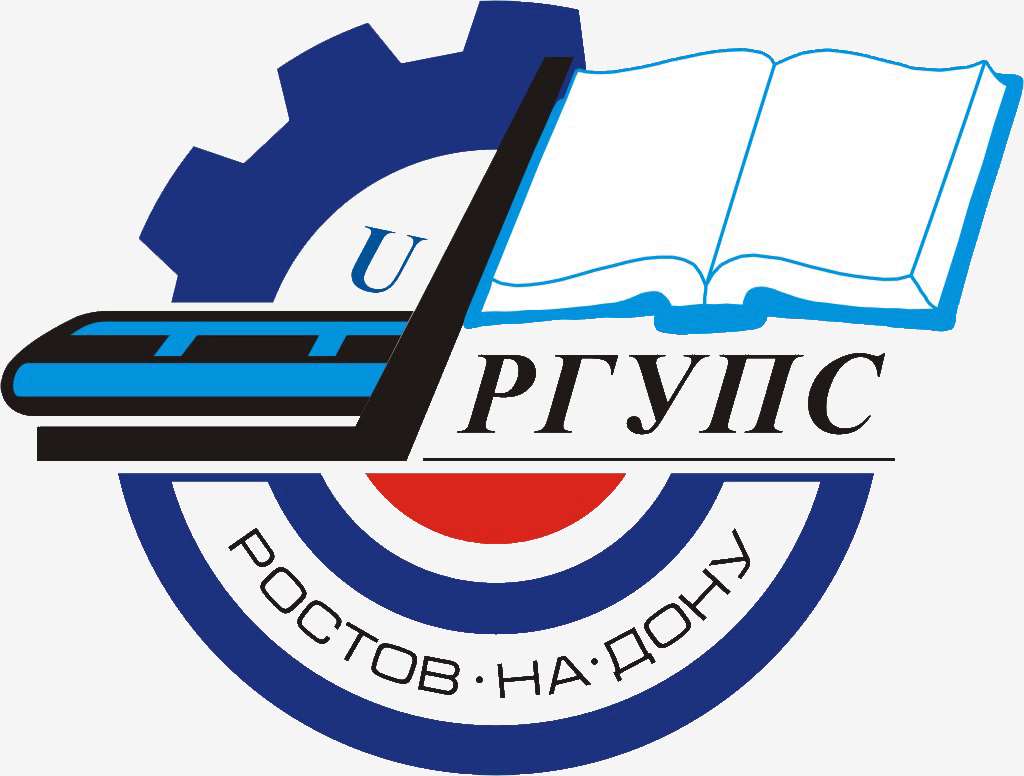 Номинация:

С любовью к России
Чепурная Елена

Гуманитарный 
факультет
1 место
Шлеверда Яна

Гуманитарный 
факультет
1 место
Колосовский Вячеслав

Электромеханический факультет
2 место
Серебренникова Екатерина

Строительный  
факультет
3 место
Ясан Анастасия

Строительный 
 факультет
3 место
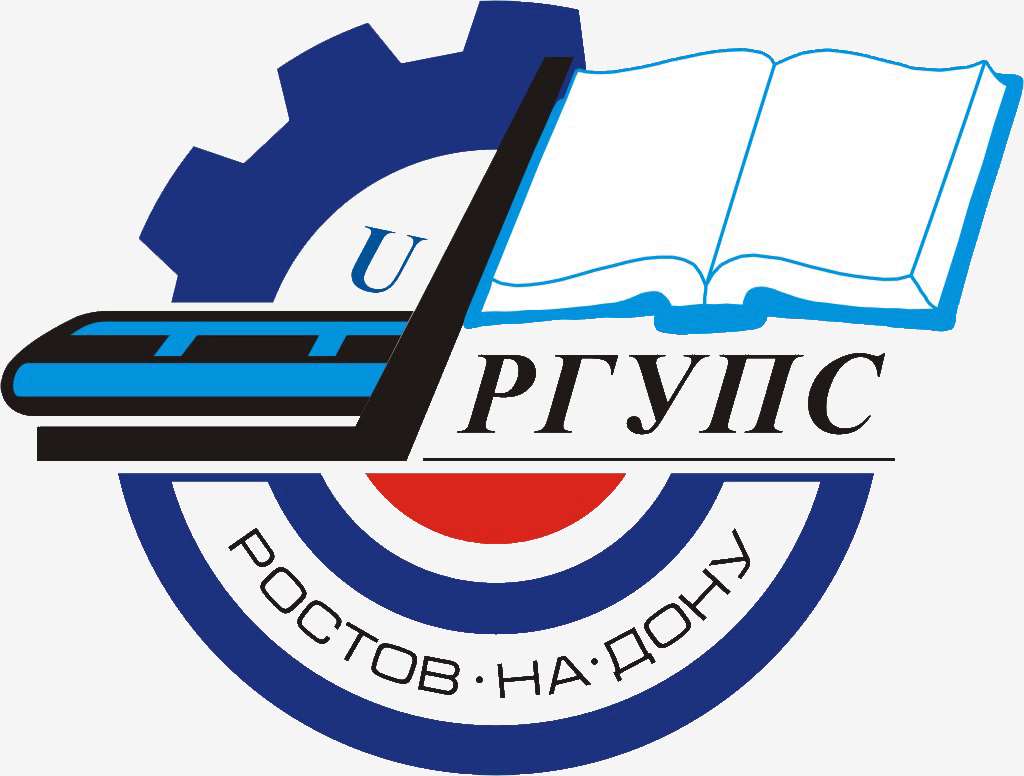 Номинация:

  Салют, Победа
Князькова Полина

Воронежский 
техникум железнодорожного транспорта
1 место
Бадаев Илья

Строительный 
 факультет
2 место
Приходько Анастасия

Лицей РГУПС
3 место
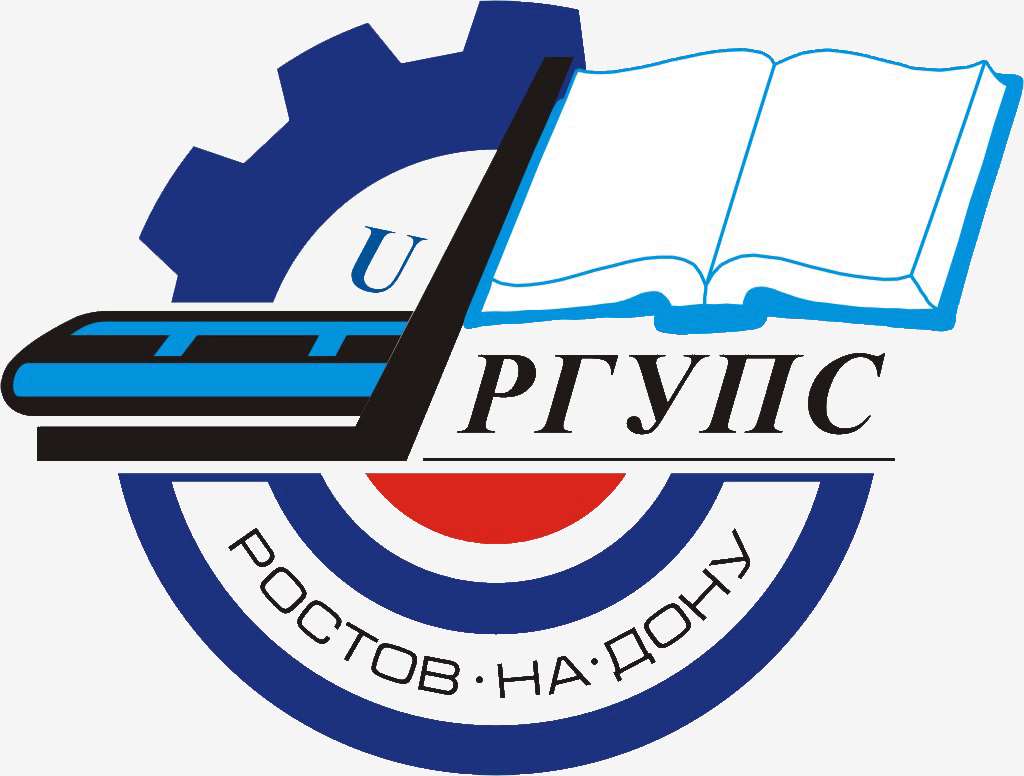 Номинация:

  Слава тебе, Победитель (портрет)
Ковтун Александр

Электромеханический
факультет
1 место
Бондарь Андрей

Электромеханический
факультет
2 место
Морозов Никита

Строительный 
факультет
2 место
Лобанова Ольга
Факультет
Информационные
 технологии управления
3 место
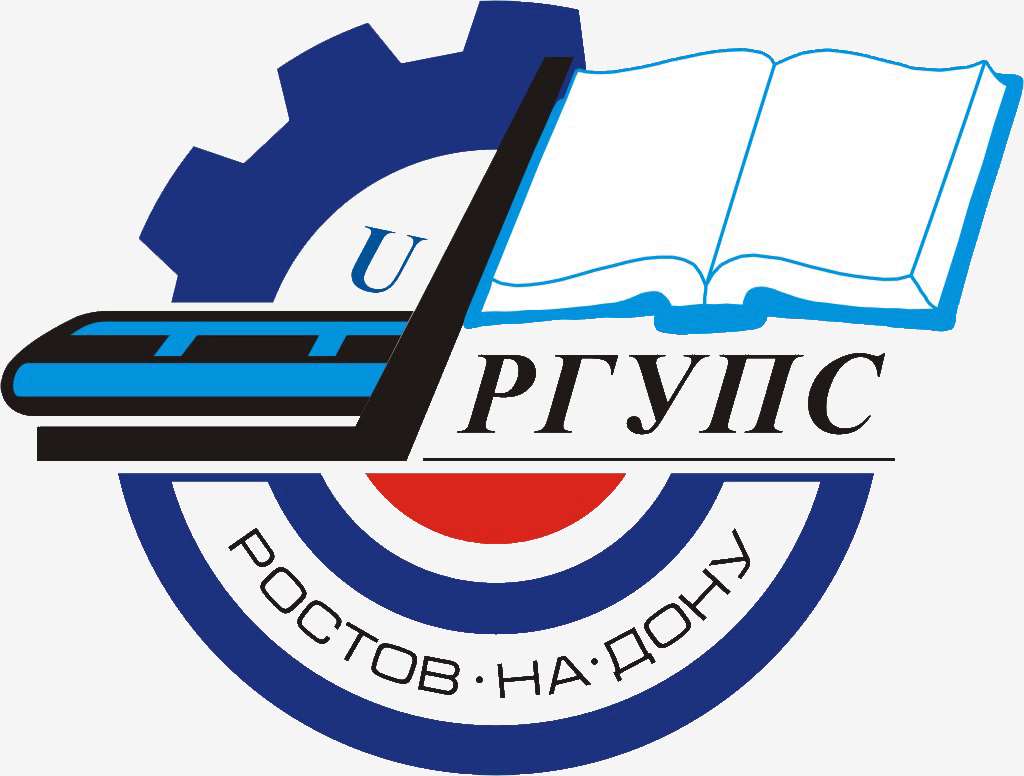 Номинация:

Город воинской славы
Кувакина Оксана

Лискинский 
техникум железнодорожного транспорта
1 место
Абаев Руслан 

Владикавказский 
техникум железнодорожного транспорта
3 место